大  海
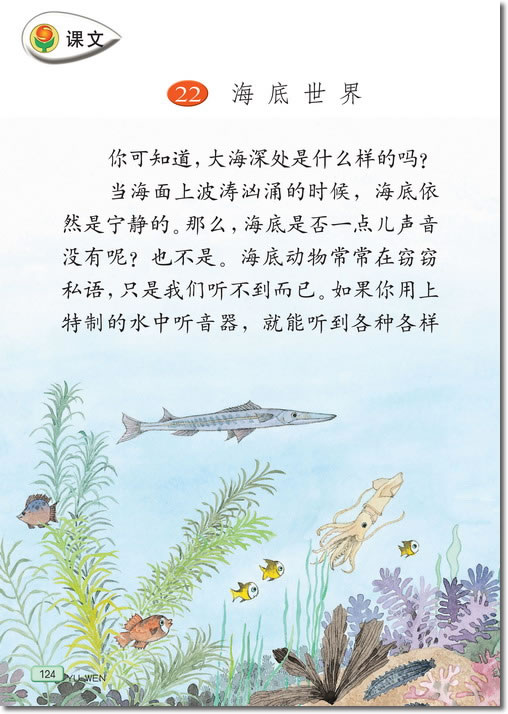 统编教材三年级下册
23.海底世界
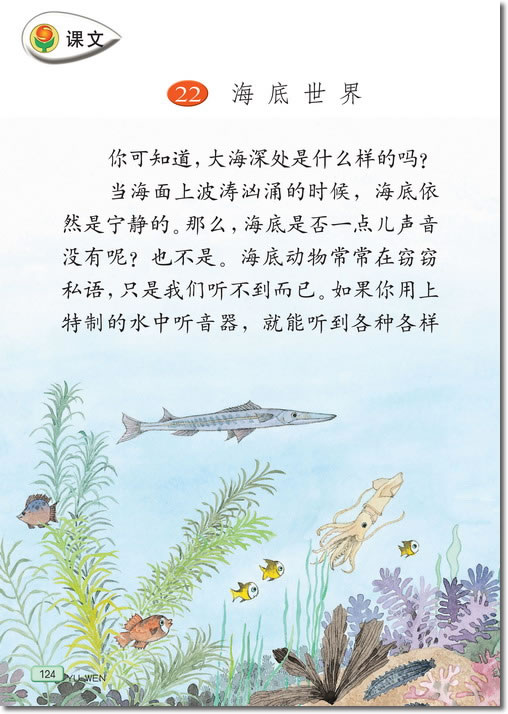 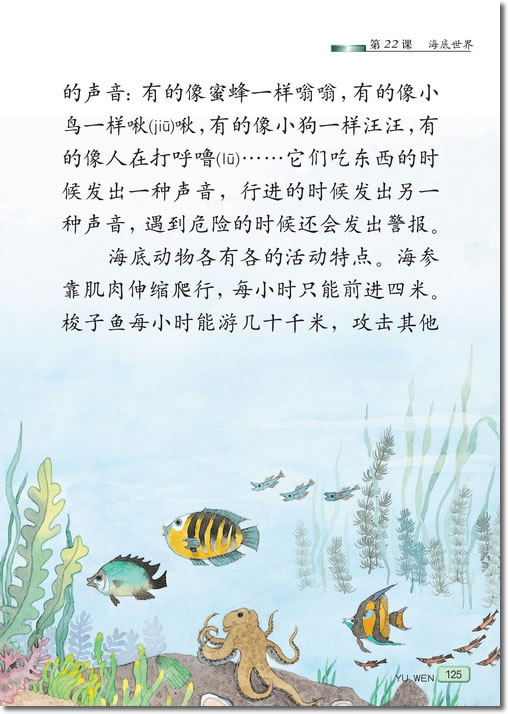 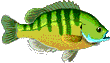 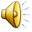 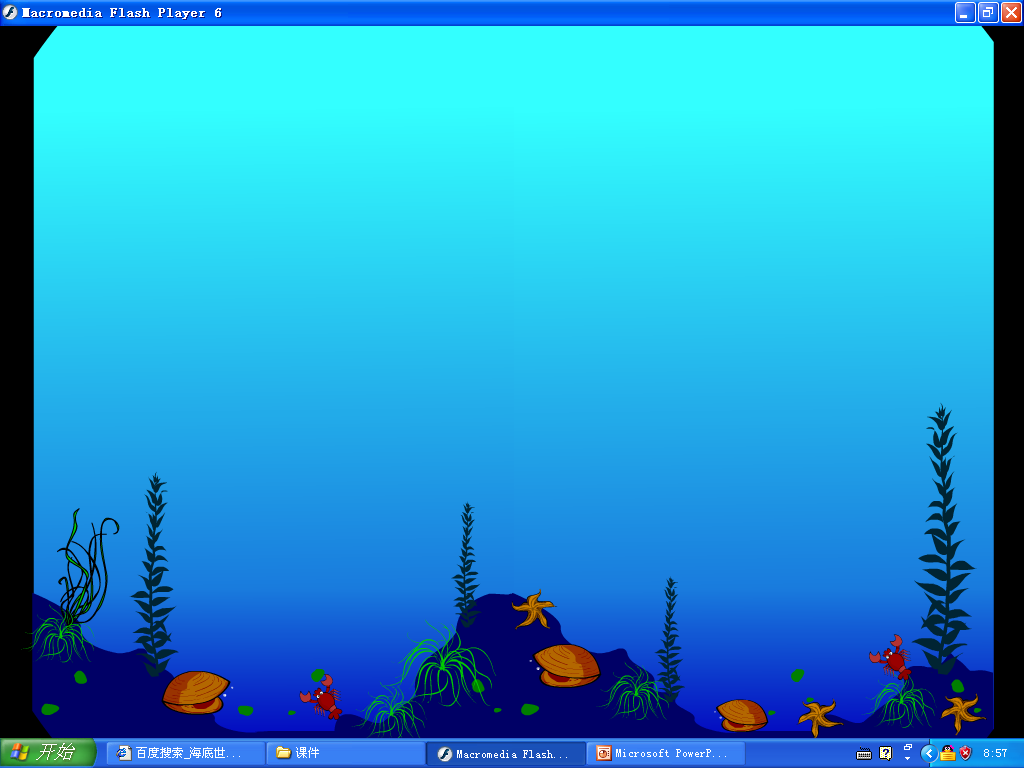 易错字音：
宁(níng)静       迅速(sù)      窃窃私(sī)语
章(zhāng)鱼    海藻(zǎo)    储(chǔ)藏 
金属(shǔ)         波涛澎(péng)湃(pài) 
嗡嗡(wēng)     啾啾(jiū)    打鼾(hān)
警(jĭng)报         梭(suō)子
  
易错字形：
器官       迅速
理解词义：
窃窃私语：暗地里小声说话。
窃窃私语——（造句）
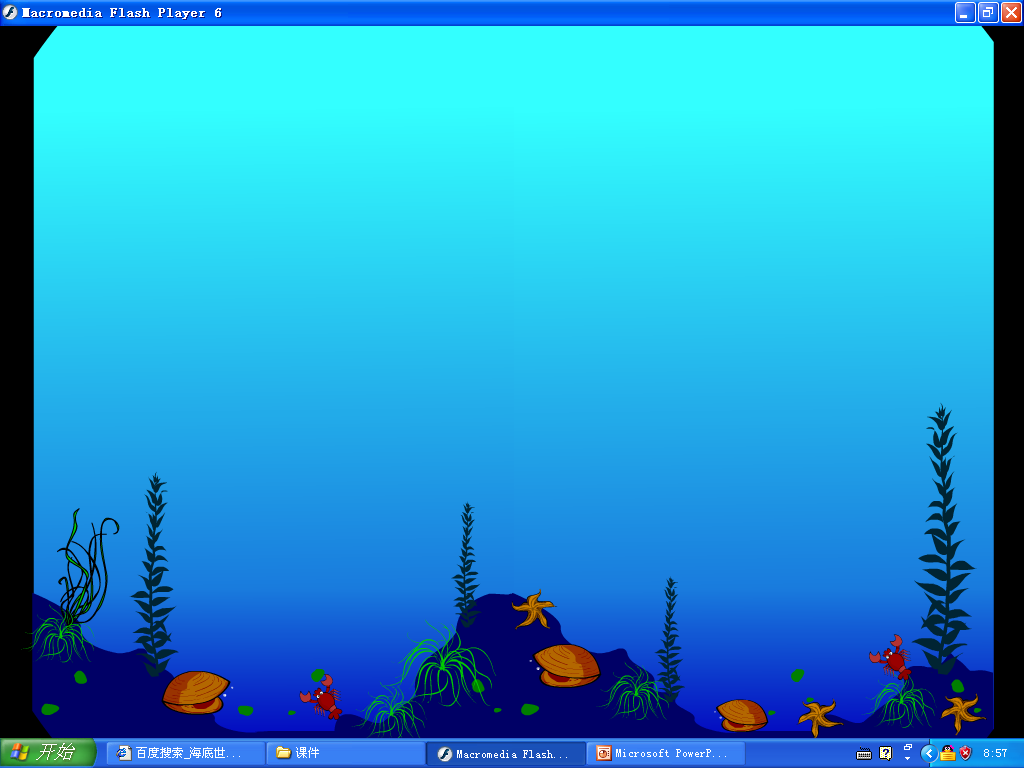 海底真是个景色奇异、物产丰富的世界。
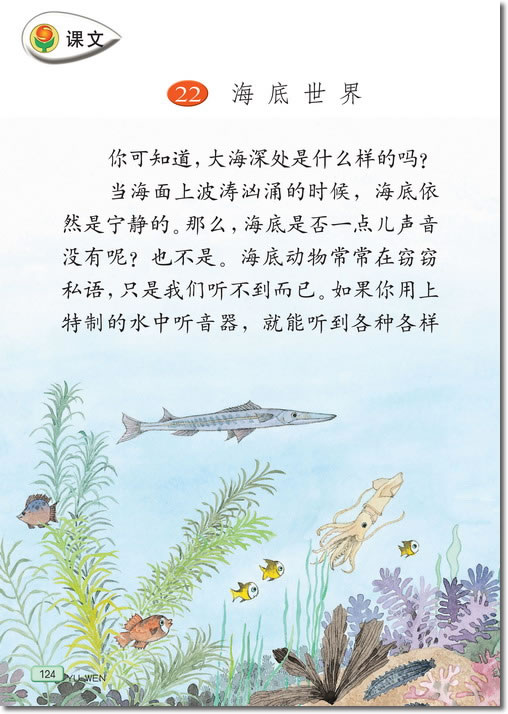 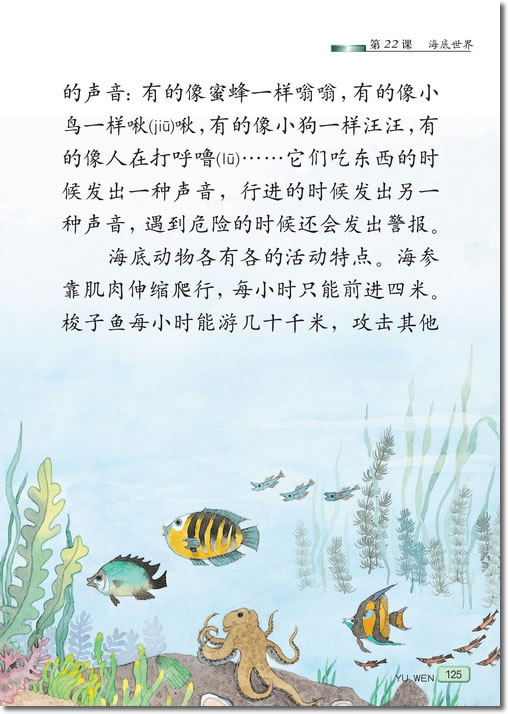 海底真是个景色奇异、物产丰富的世界。
海底光线                    各种声音
景色奇异   活动方式    
           奇异植物

物产丰富：  煤、铁、石油、天然气、稀有金属
课文的最后一个自然段是总结句，概括了课文的主要内容，有力的收尾给读者留下了深刻的印象。我们在写作文时，也可以用总结的方式结尾，干脆有力，突出主旨。
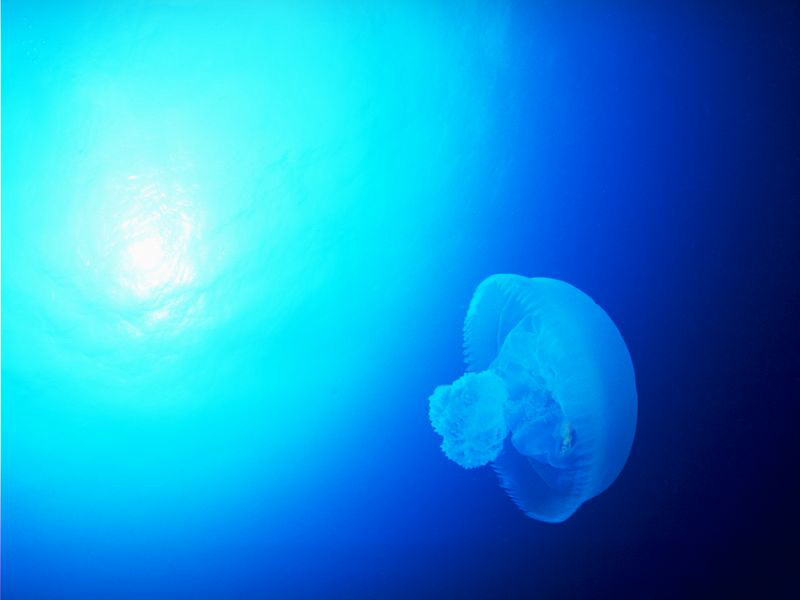 你可知道，大海深处是怎样的吗？
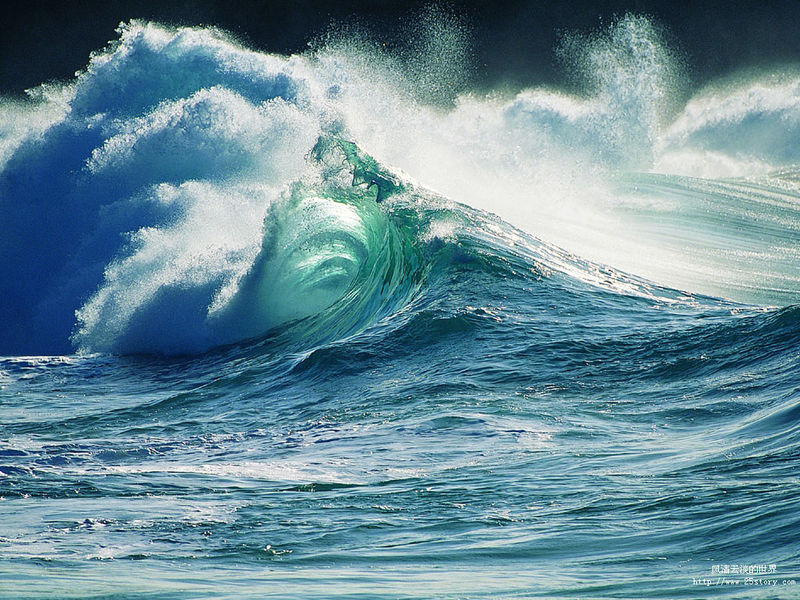 海面波涛汹涌
海底依然宁静
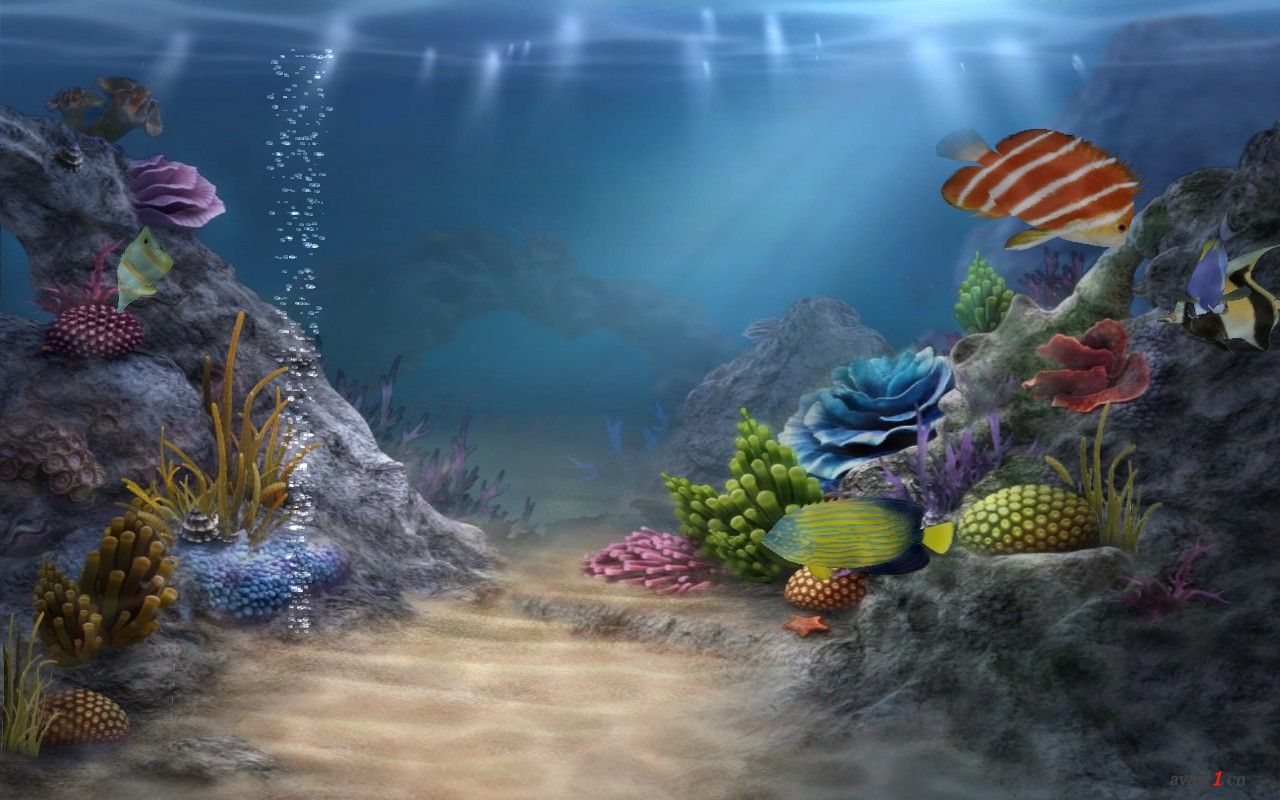 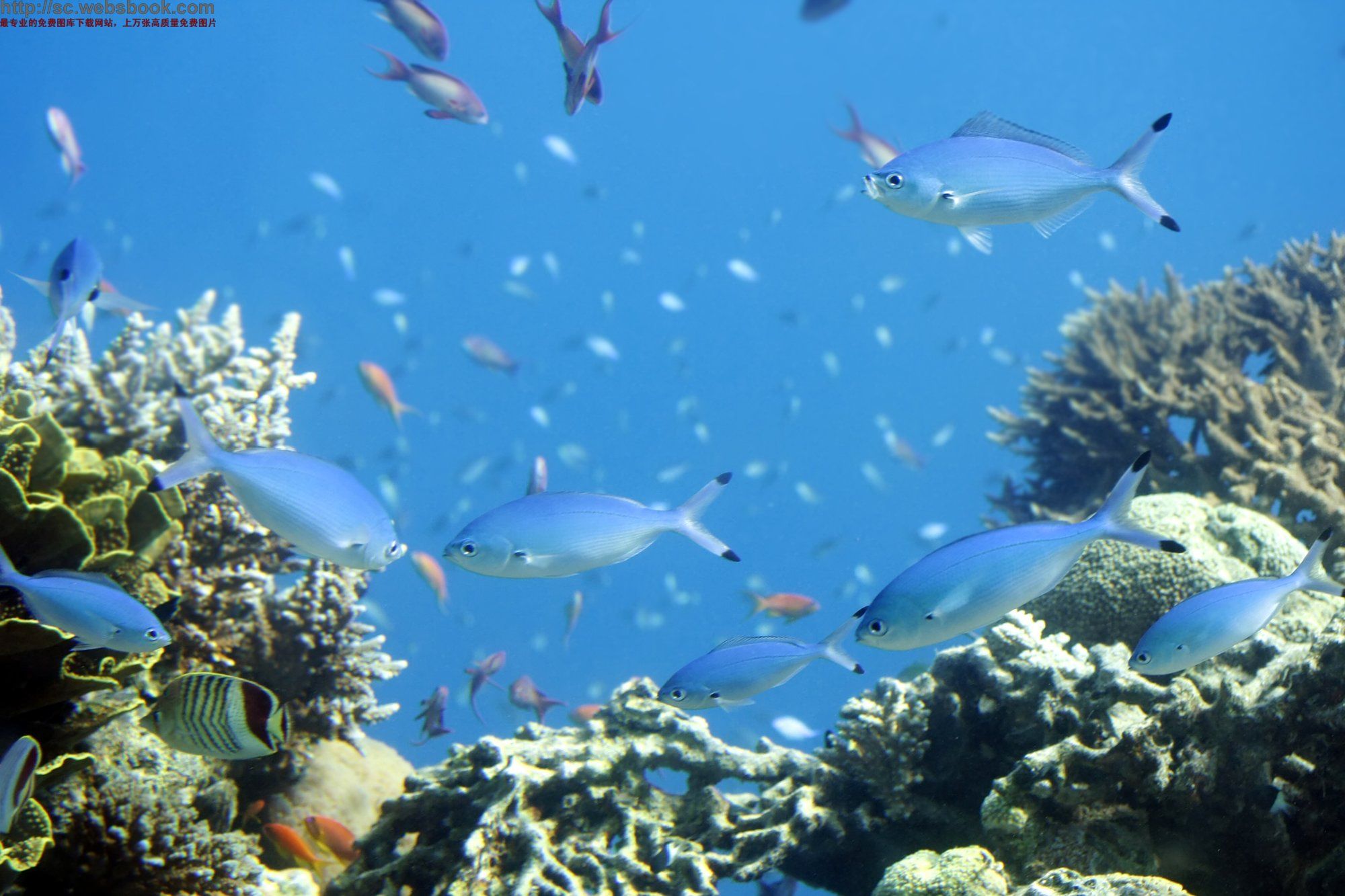 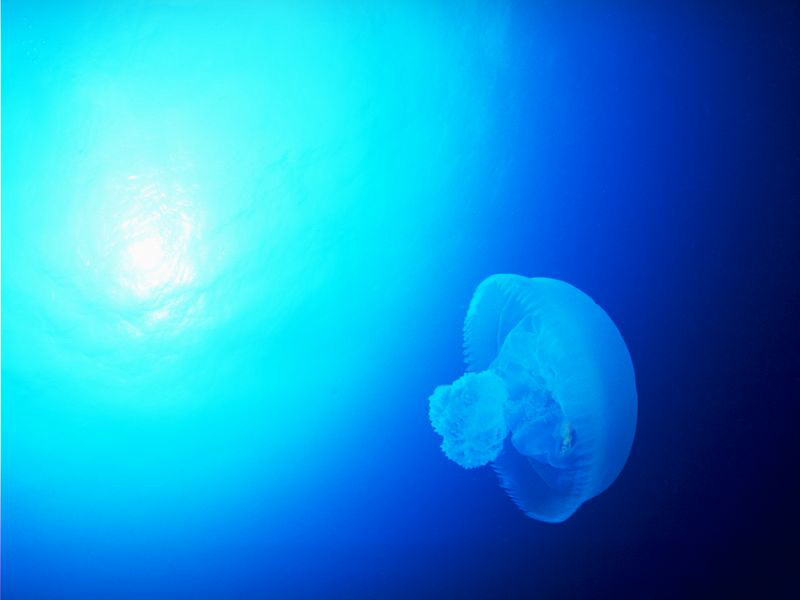 你可知道，大海深处是怎样的吗？
批注：这种自问自答的问句叫做——设问句。设问句能引起读者注意，激发读者阅读兴趣，让读者迫切想要了解文章内容。
学程单一：
      1.默读课文第二小节，思考：课文采用了
哪些说明方法写出了海底的宁静？
海面波涛澎湃的时候，海底依然很宁静。


 最大的风浪，也只能影响到海面以下几十米深。
 

 阳光很难射进深海，水越深光线越暗，五百米以下就全黑了。


   有许多光点像闪烁的星星。
采用作比较的说明方法，写出了海底的深远和宁静。
采用举例子和列数据的说明方法，写出了海底的宁静。
采用列数据的说明方法，写出了海底宁静和漆黑的特点。
采用打比方的说明方法，写出了深海鱼发光的特点，
衬托出大海的宁静。
海面波涛澎湃的时候，海底依然很宁静。最大的风浪，也只能影响到海面以下几十米深。 阳光很难射进深海，水越深光线越暗，五百米以下就全黑了。在这一片黑暗的深海里，却有许多光点像闪烁的星星，那是有发光器官的深水鱼在游动。
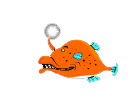 学程单二：
1.默读第3自然段，思考海底有哪些声音呢？
用“——”画下来。
2.海底深处还能听到哪些有趣的声音，模仿课文
的句式，继续创作，写在省略号的旁边。
有的像蜜蜂一样嗡嗡，有的像小鸟一样啾啾，有的像小狗一样汪汪，有的还好像在打鼾……它们吃东西的时候发出声音，行进的时候发出另一种声音，遇到危险还会发出警报。
采用举例子和打比方的说明方法，
形象地写出了海底各种有趣的声音。
海底还会有怎样的
声音呢？模仿句式
继续创作。
海底是否没有一点儿声音呢？不是的。海底动物常常在窃窃私语。你用水中听音器一听，就能听到各种声音：有的像蜜蜂一样嗡嗡，有的像小鸟一样啾啾，有的像小狗一样汪汪，有的好像在打鼾……它们吃东西的时候发出一种声音,行进的时候发出另一种声音，遇到危险还会发出警报。
我会写
宁、官、否、汪、险、攻、
推、迅、速、退、富、陆、铁
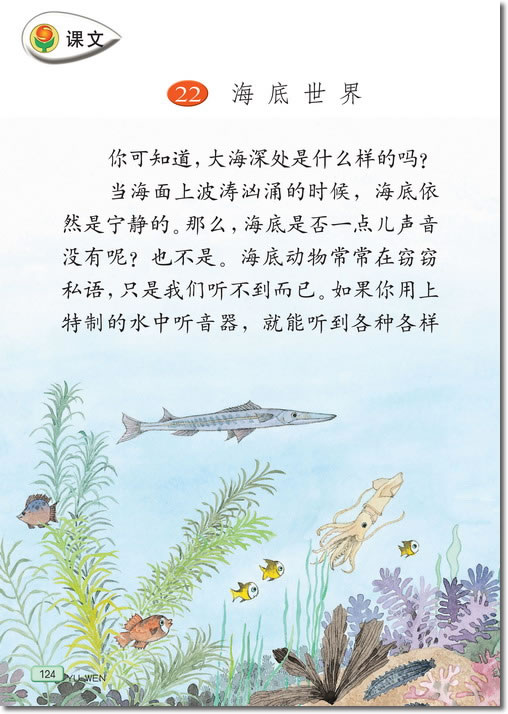 统编教材三年级下册
23.海底世界
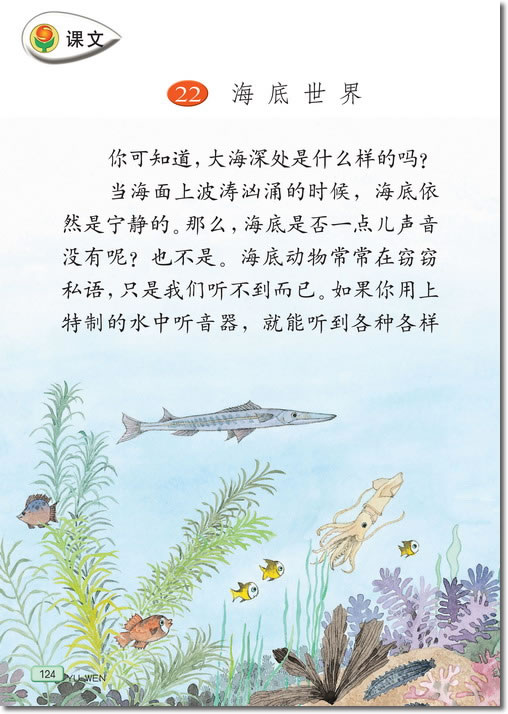 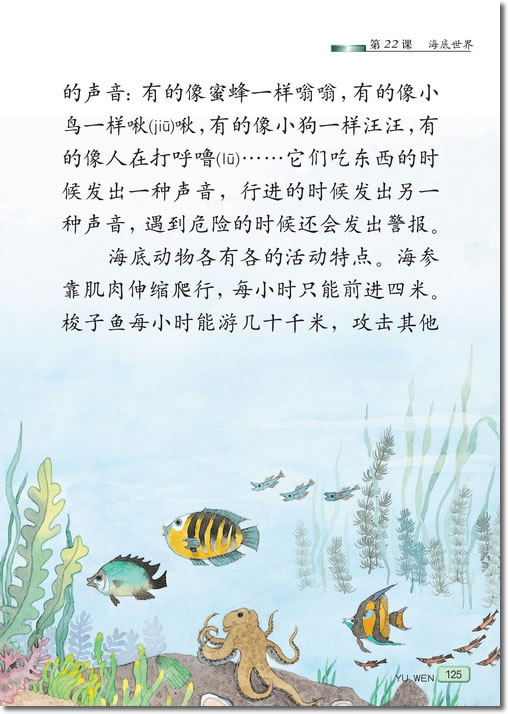 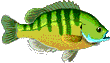 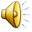 学程单一： 
1.在课文中找找下面的句子在哪个自然段，说说那段话是怎样
把这个意思写清楚的？

 ★海里的动物，各有各的活动方法。

★海底的植物差异也很大。
这两句话分别在第四、五自然段。这两个自然段都采用总分的构段方式把意思写清楚了。这两句都是中心句，整个段落是围绕中心句来写的，突出了事物的特点。
学程单二：
默读第4自然段，小组合作完成表格。
海里的动物，各有各的活动方法。海参靠肌肉
伸缩爬行，每小时只能前进四米。有一种鱼身体像
梭子，每小时能游几千米，攻击其他动物的时候，
比普通的火车还快。乌贼和章鱼能突然向前方喷水，
利用水的反推力迅速后退。有些贝类自己不动，却
能巴在轮船底下做免费的长途旅行。
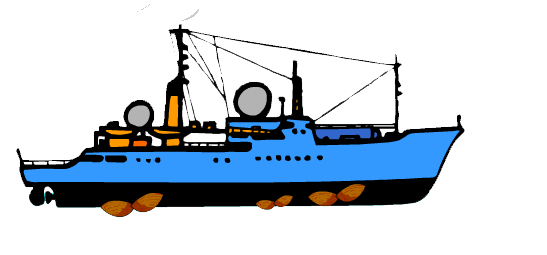 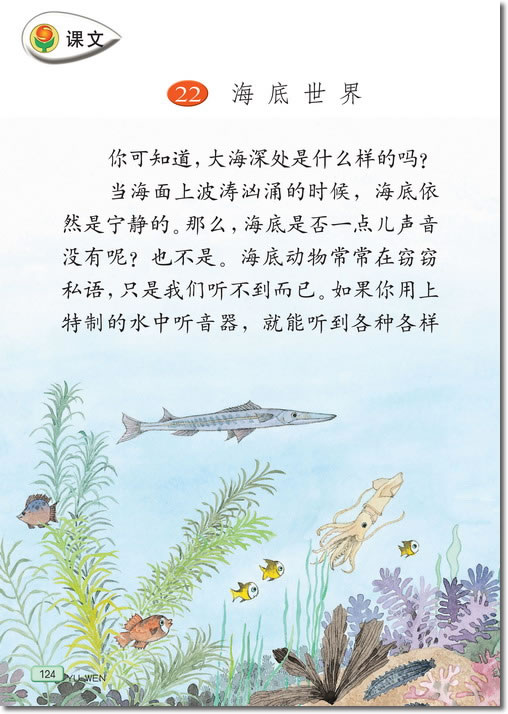 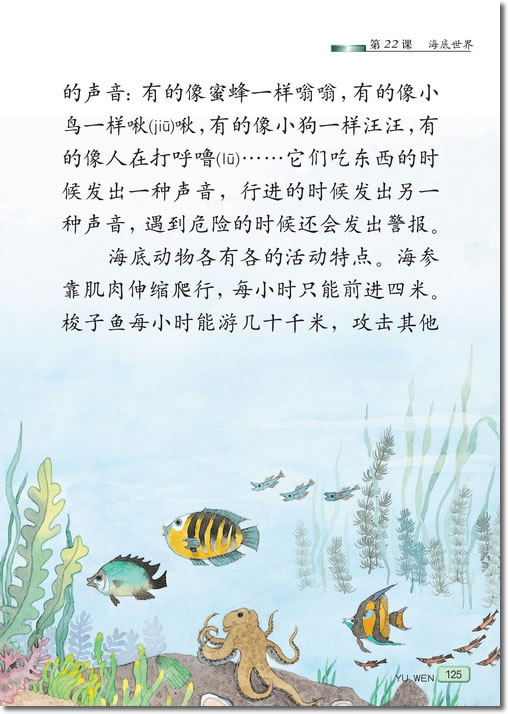 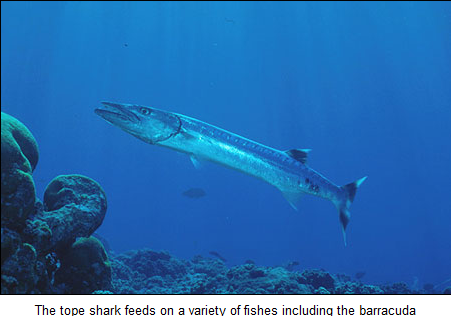 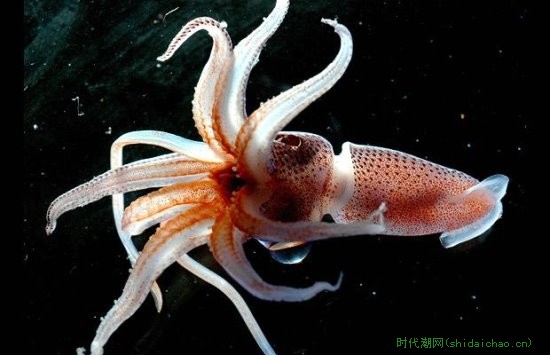 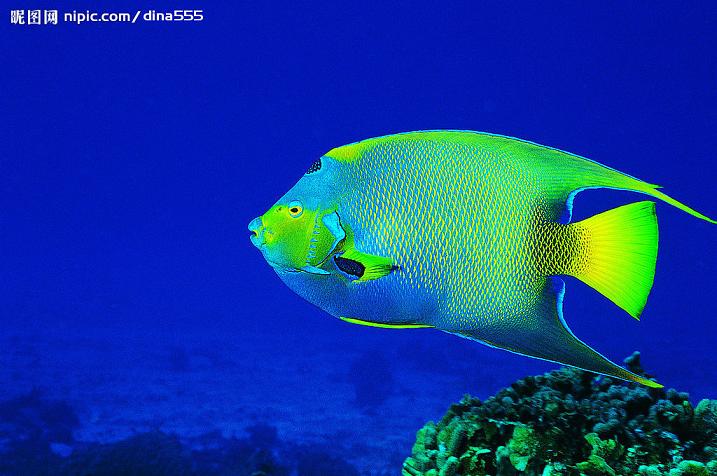 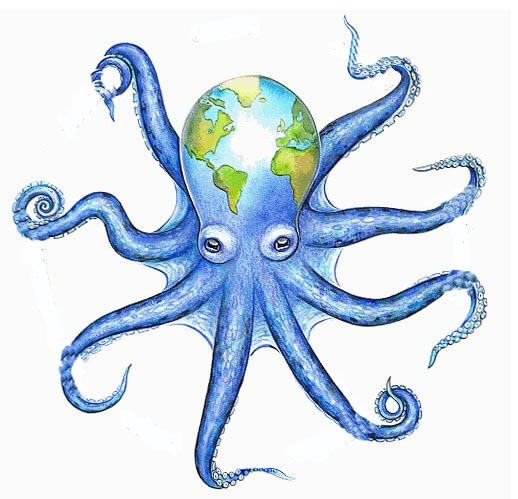 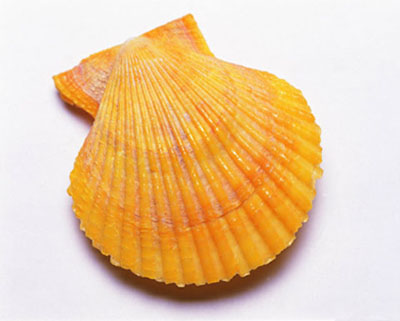 学程单三：
默读第5自然段，思考海底植物有哪些差异？
海底植物的差异也是很大。它们的色彩多种多样,
有褐色的,有紫色的,还有红色的。最小的单细胞
海藻，要用显微镜才能看清楚。最大的海藻长达
二三百米，是地球上最长的生物。
色彩多种多样；形态大小不一
课文第4、5自然段都采用了先总后分构段方式，把对象写清楚了。
我们也来挑战这种写作手法。从3各练笔中任意选择一个。
        
        欣赏范例：
        广玉兰开花有早有迟，在同一棵树上，能看到花开的各种形态。有的含羞待放，碧绿的花苞鲜嫩可爱。有的刚刚绽放，几只小蜜蜂就迫不及待地钻了进去，那里面椭圆形的花蕊约有一寸长。盛开的玉兰花，洁白柔嫩得像婴儿的笑脸，甜美、纯洁，惹人喜爱。
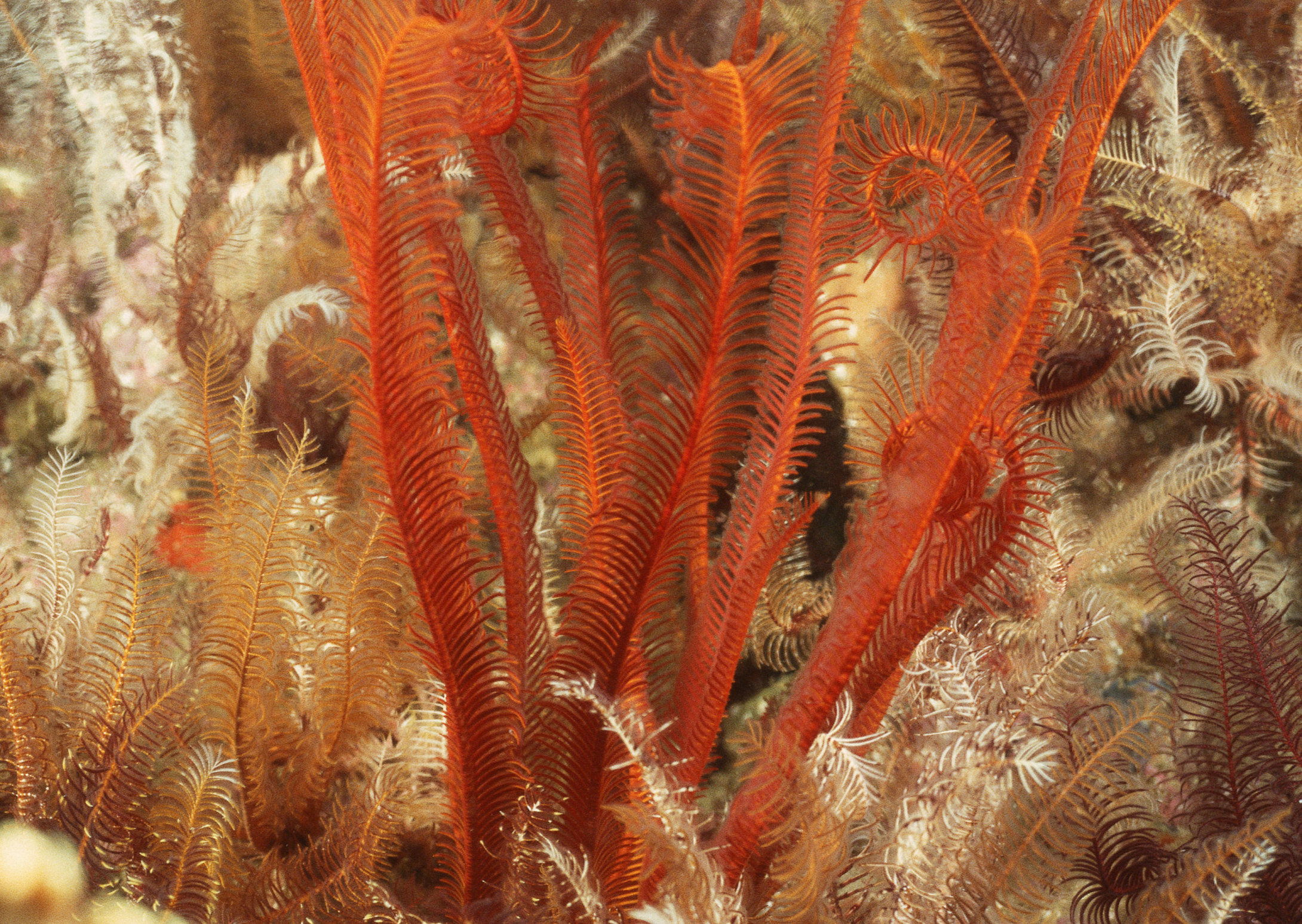 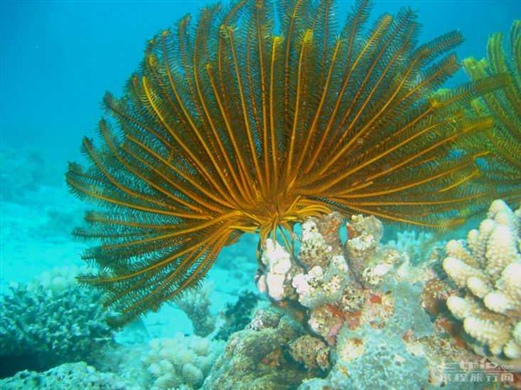 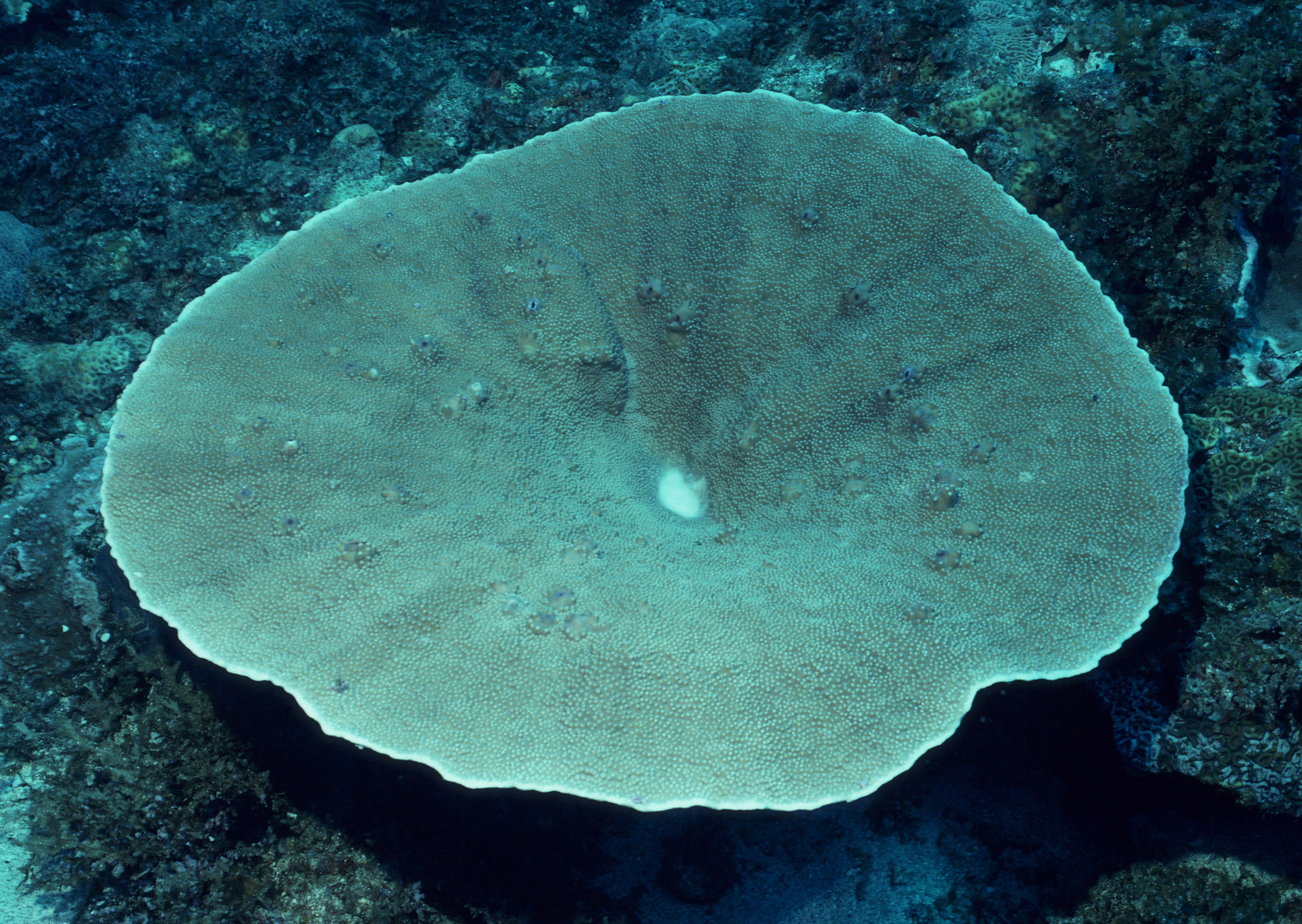 海底的植物真是千姿百态。
有的                 ，有的
还有的                  ……
练笔1
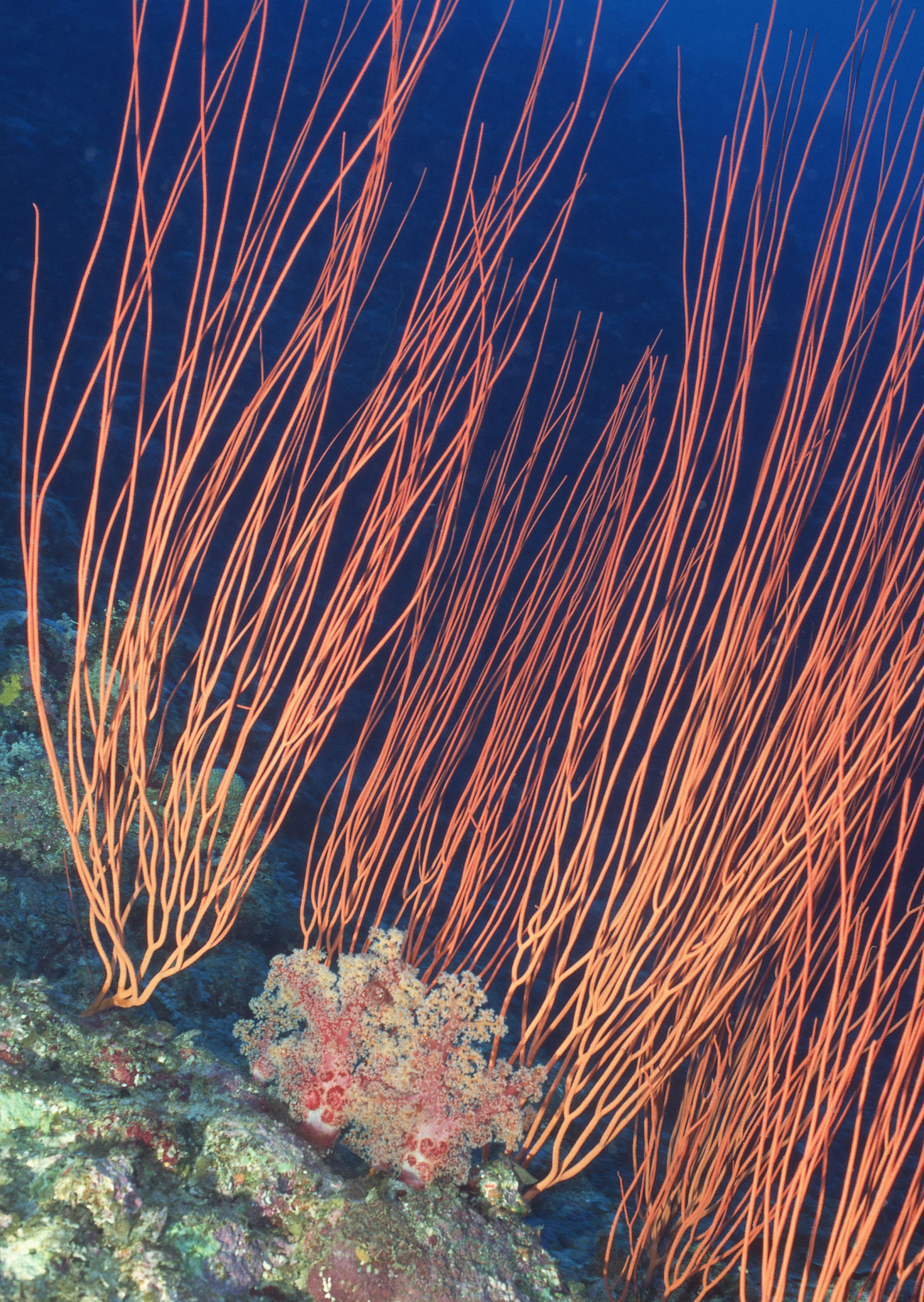 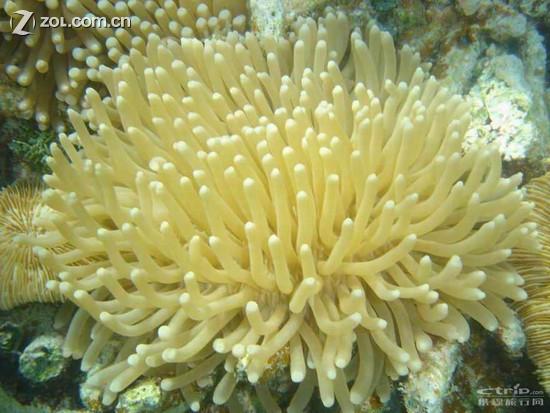 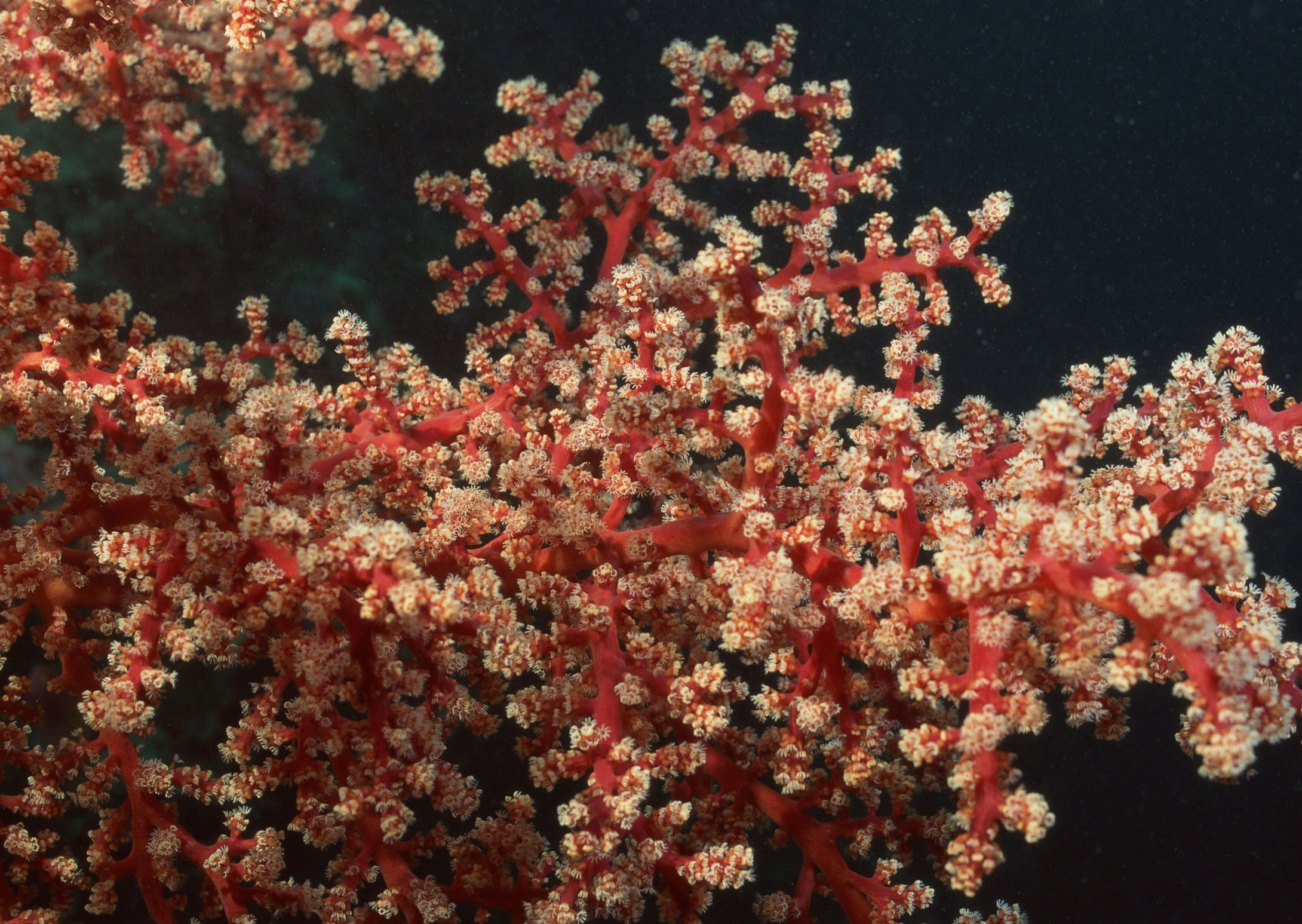 练笔2：
下课了，操场上成了欢乐的海洋。                                                            
                                                                              
                                                              
                                        

练笔3：
   恐龙博物馆里陈列着形态各异的恐龙化石。
海底蕴藏着丰富的煤、铁、石油和
天然气，还有陆地上储量很少的稀有金属。
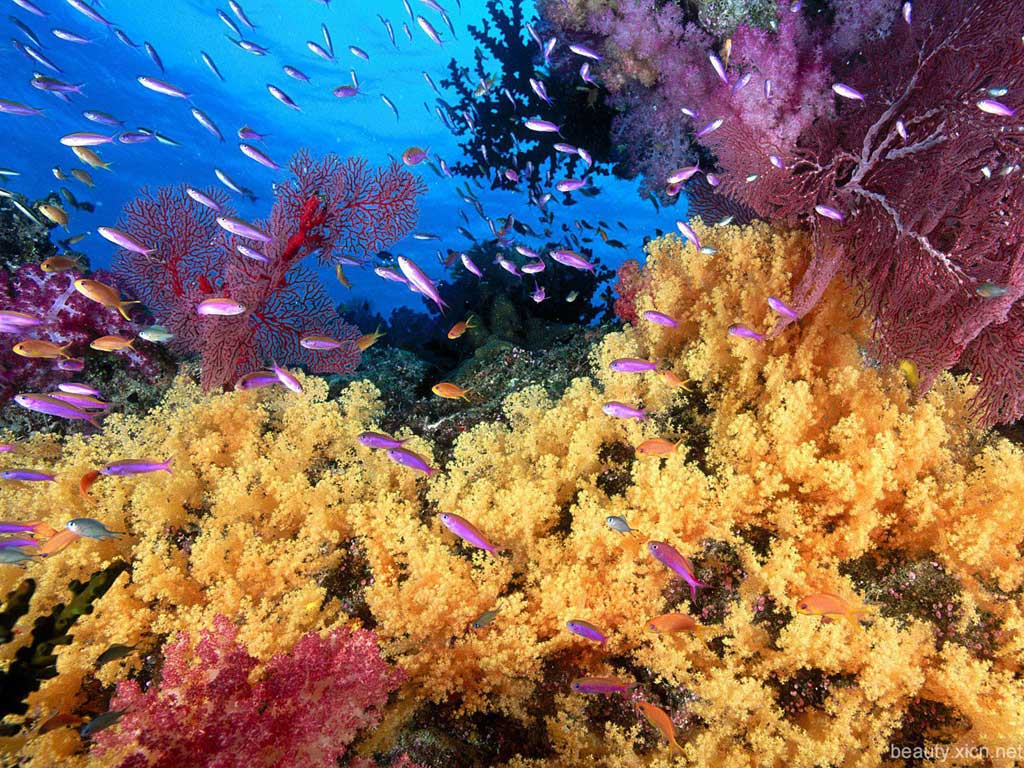 海底真是个景色奇异、物产丰富的世界。
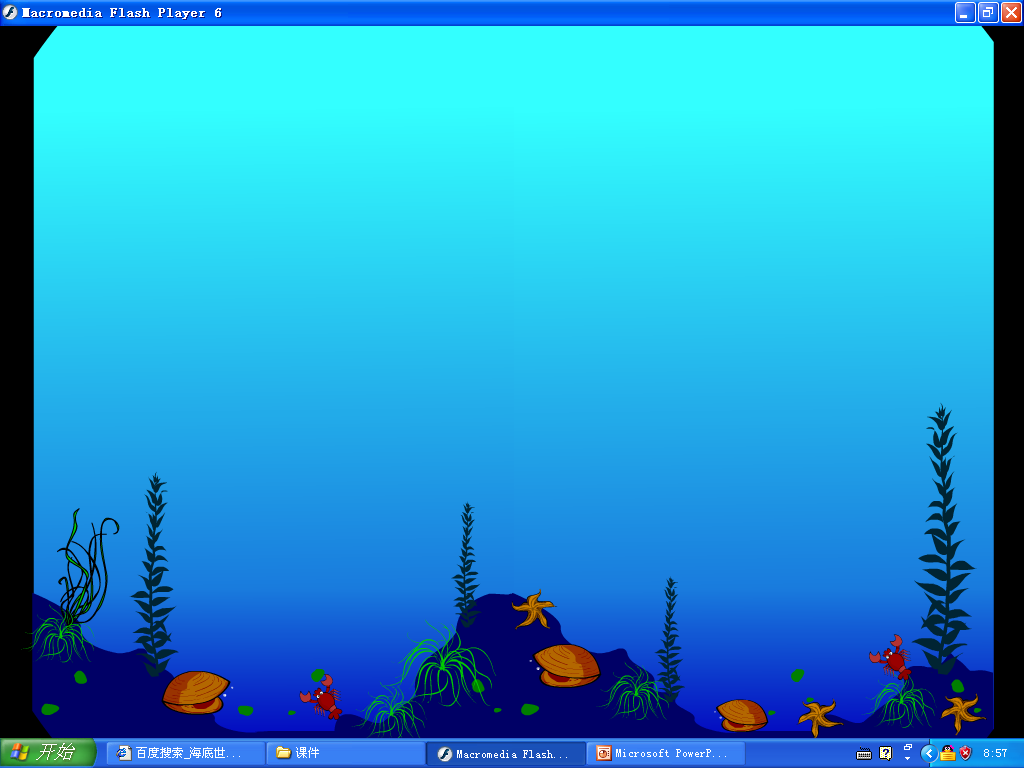 《海底世界》是一篇说明文，作者运用列数字、打比方、作比较、拟人法等说明方法，结合总分的构段方式介绍了海底奇异的景色、丰富的物产，向我们展示了海底世界的无穷奥秘。
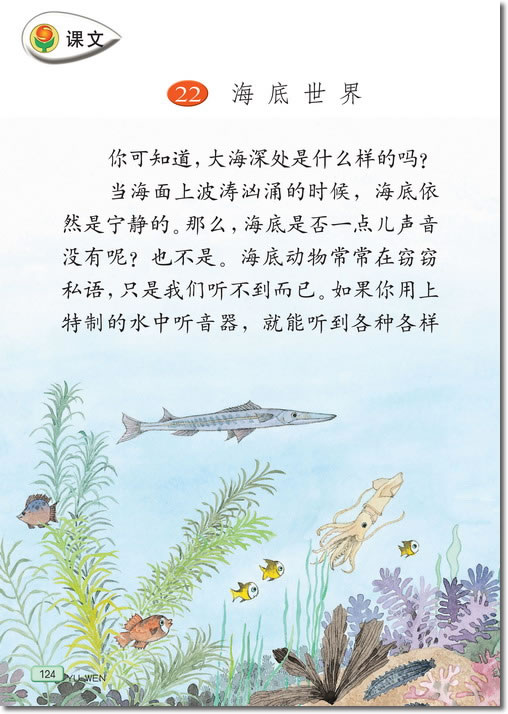 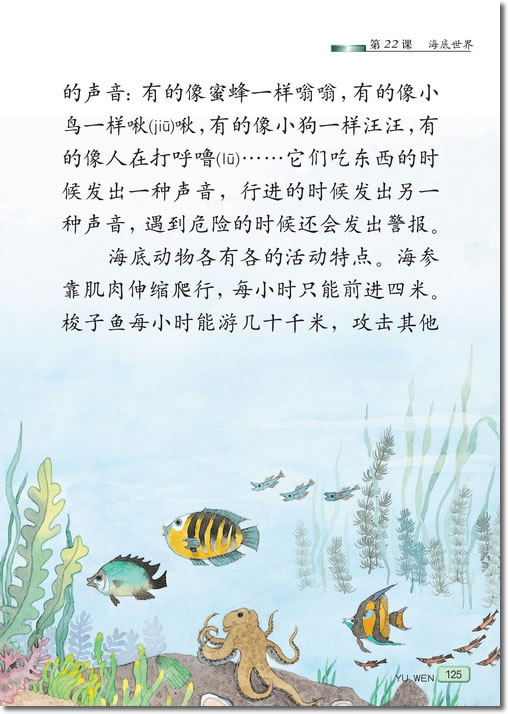 作业设计：
    1.完成总分结构的小练笔。
    2.课外阅读推荐：
（1）与课文相关的文章推荐：《海底的冷灯》
《人类的秘密仓库》。
 （2）推荐阅读凡尔纳的《海底两万里》。